العناية والخزن
د. حمزة عباس حمزة
قسم البستنة وهندسة الحدائق 
كلية الزراعة - جامعة البصرة
سلق
تقشير
تشعيع
تشميع
إنضاج صناعي
مكافحة آفات
الإنتاج
استلام
تنظيف
الحصاد
فرز
التداول
(في بيوت الإعداد بالحقل  أو في منشات التخزين)
تدريج
تبريد أولي
معاملات خاصة
التخزين
درجة حرارة
رطوبة نسبية
نسب الغازات
تعبئة
أسواق الجملة
التصنيع
أسواق التجزئة
الأسواق المركزية
الشحن والتصدير
أهم خطوات حصاد وتداول وتخزين وتسويق المحاصيل البستانية.
*دور منظمات النمو في نضج الثمار
 
ان غاز الاثلين يلعب دورا رئيسيا في عملية نضج معظم الثمار حيث انه يعتبر هرمون النضج اما بالنسبة لمنظمات النمو الاخرى مثل الاوكسينات والجبرلينات و السايتوكاينينات فان الادلة المتوفرة في الوقت الحاضر تشير الى انها تمنع او تؤخر النضج
أ-استخدام منظمات النمو في منع تزريع درنات البطاطايعتبر استخدام منظمات النمو النباتية احد المعاملات الاضافية للتبريد في اطالة فترة خزن محاصيل الفاكهة والخضر بعد الحصاد وقد تعددت المجالات التي تستخدم فيها هذة المركبات فقسم منها يستعمل لمنع النمو والتزريع في المحاصيل الدرنية بينما القسم الاخر يستعمل في التحكم في نمو الثمار ونضجها وكذلك يستعمل بعظها لابطاء عملية الشيخوخة في المحاصيل الورقية والزهرية
ب-استخدام كلوريد الكالسيوم على فترة خزن ثمار التفاحمن المعروف ان الكالسيوم يلعب دورا هاما في صلابة الثمار حيث باتحادة مع البكتين والاحماض البكتينية تتكون بكتات الكالسيوم التي هي غير قابلة للذوبان في الماء كما تحافظ على صلابة الثمار كما اوضحت البحوث بان المعاملة بالكالسيوم تقضي على الاصابة ببعض الاضرار الفسيولوجية وتطيل فترة خزن الثمار وذلك عن طريق تأخير وصول الثمار الى قمة الكلايمكترك
ج-استخدام ايونات الفضة على فترة تخزين الثمار لقد اوضحت نتائج العديد من الدراسات بان ايونات الفضة يعتبر مضاد للاثلين في العديد من الانسجة النباتية بما في ذلك الثمار حيث وجد ان نضج الثمار يمكن ايقافة عن طريق المعاملة بايون الفضة.
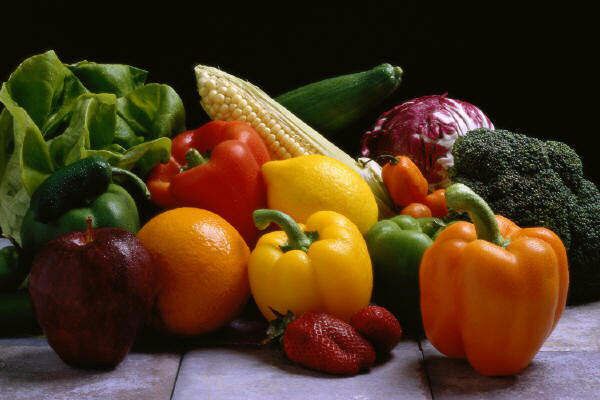